Valleys of Marsa Matrouh25-26 June 2010Prof. Salah A. SolimanUniversity and Library of Alexandria
Habes ValleyThursday 24 June 2010
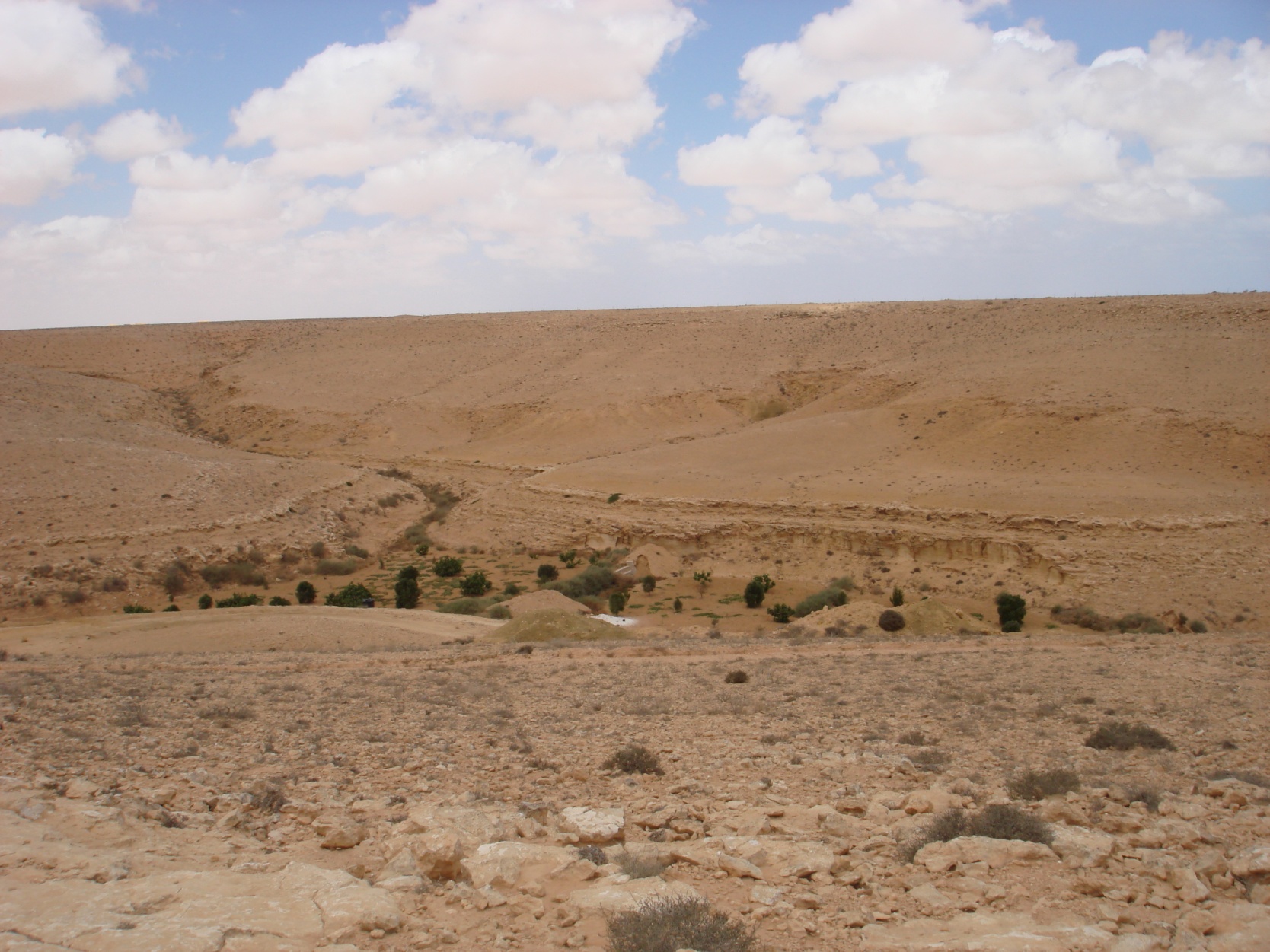 A caption of the valley
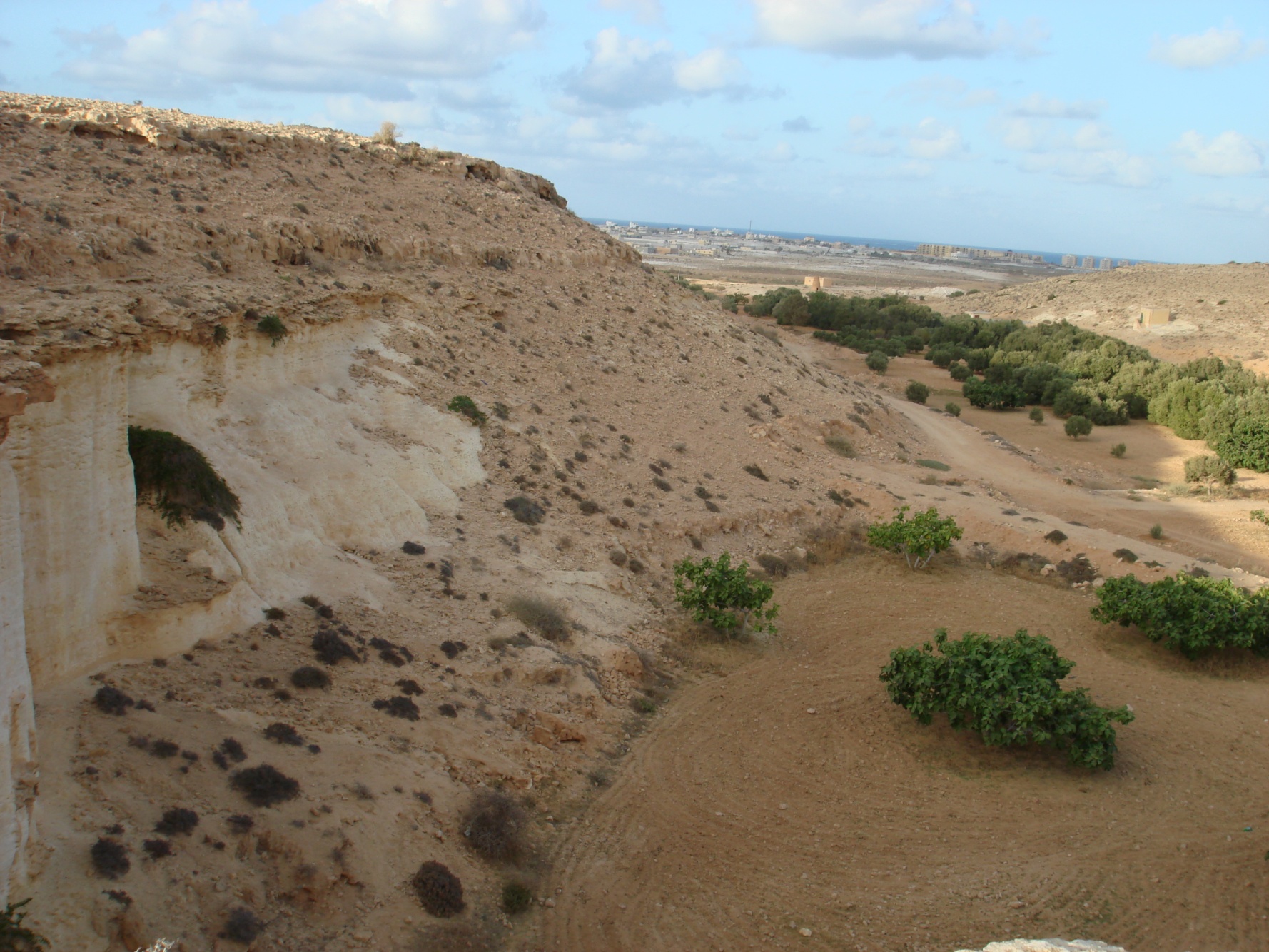 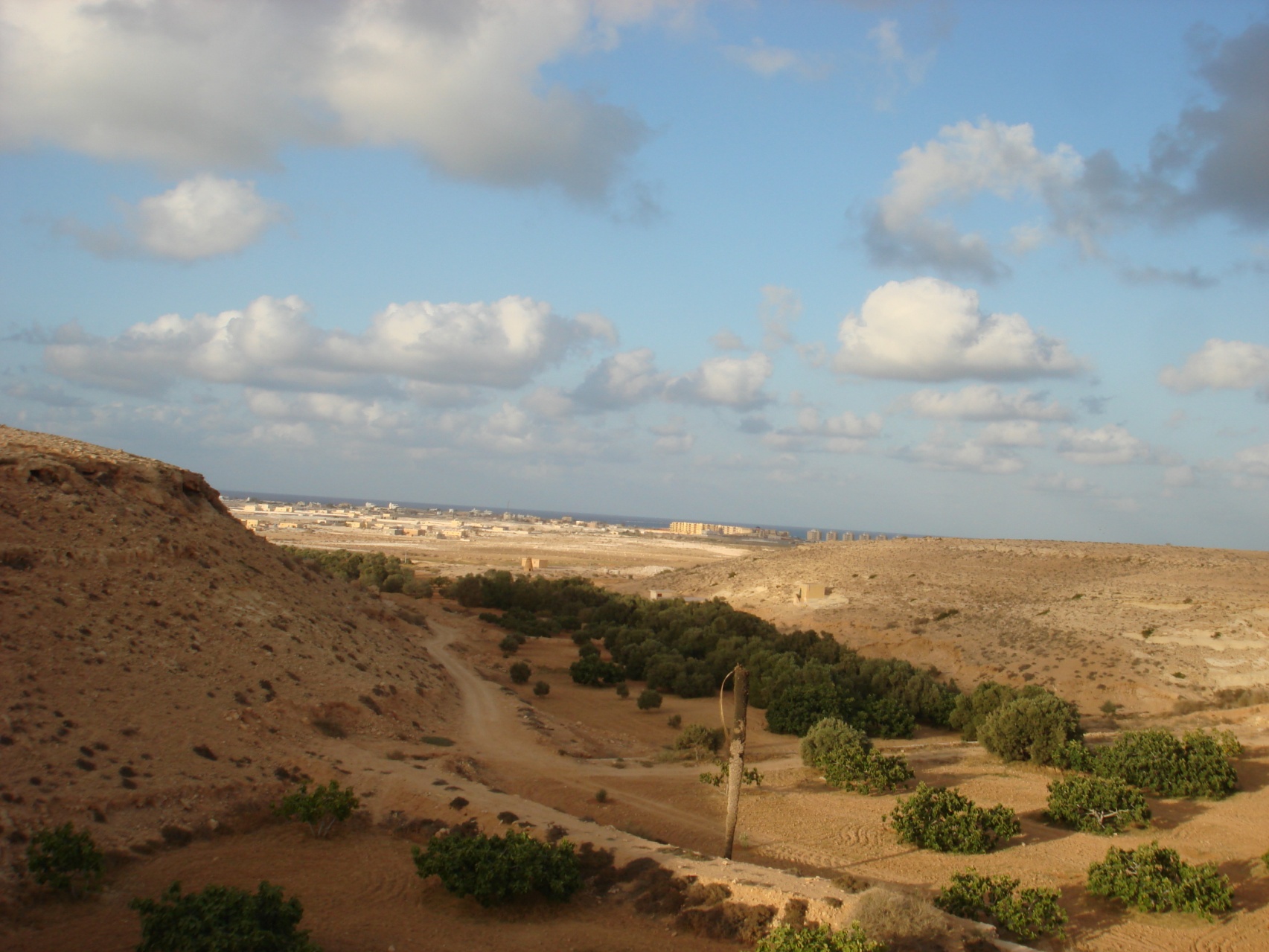 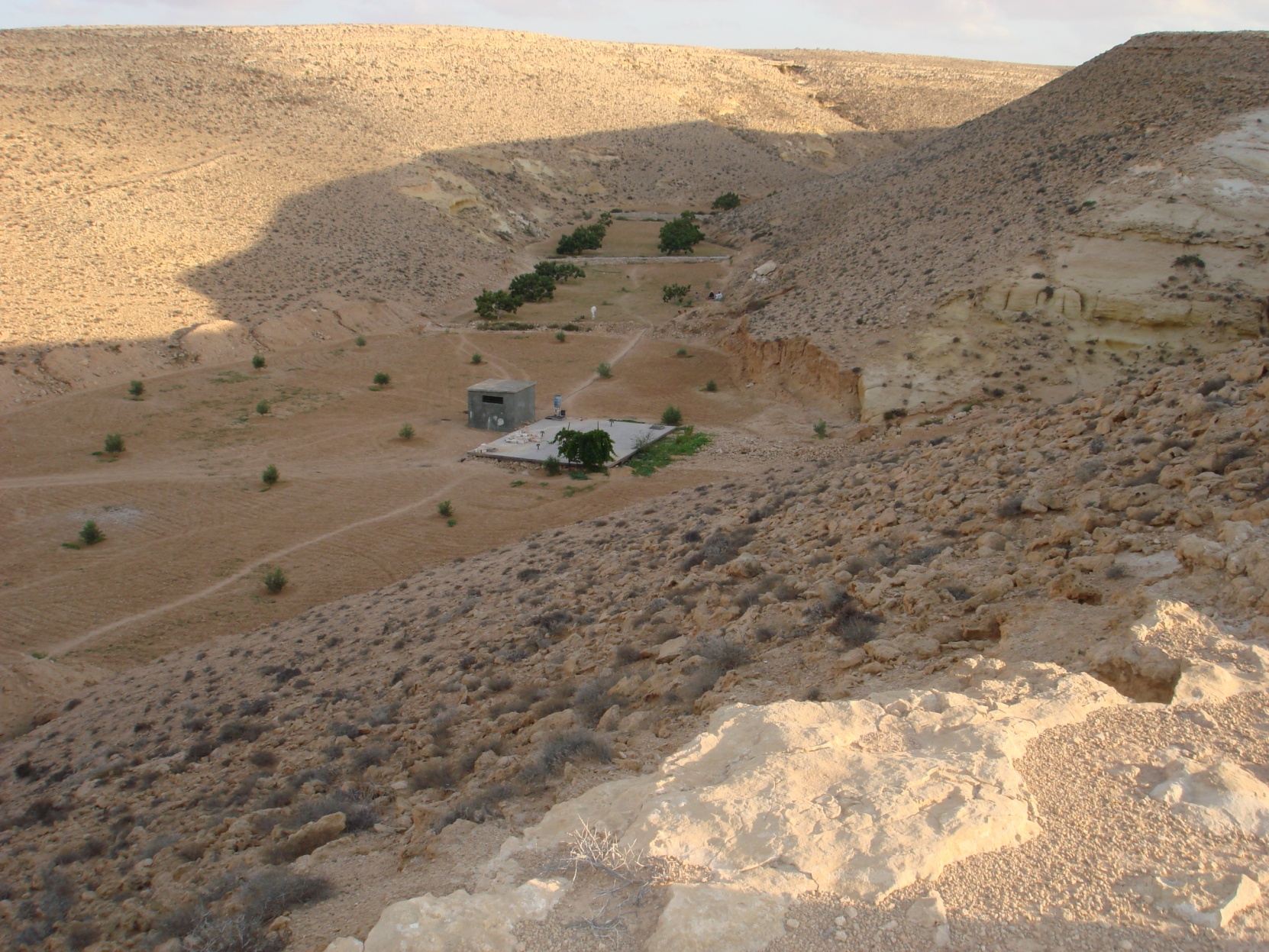 Precious water stored in a tank
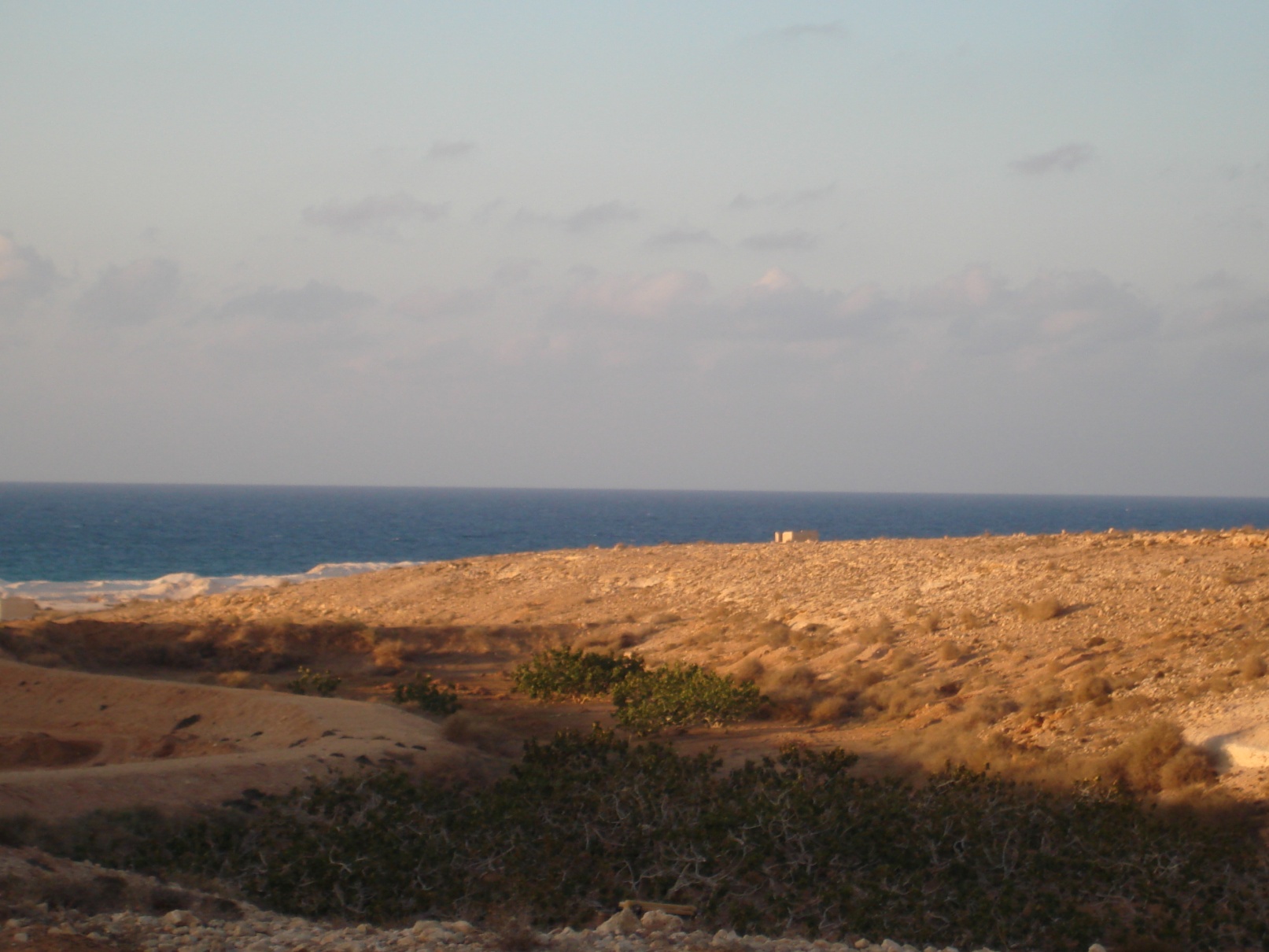 Valley heads to the Mediterranean sea
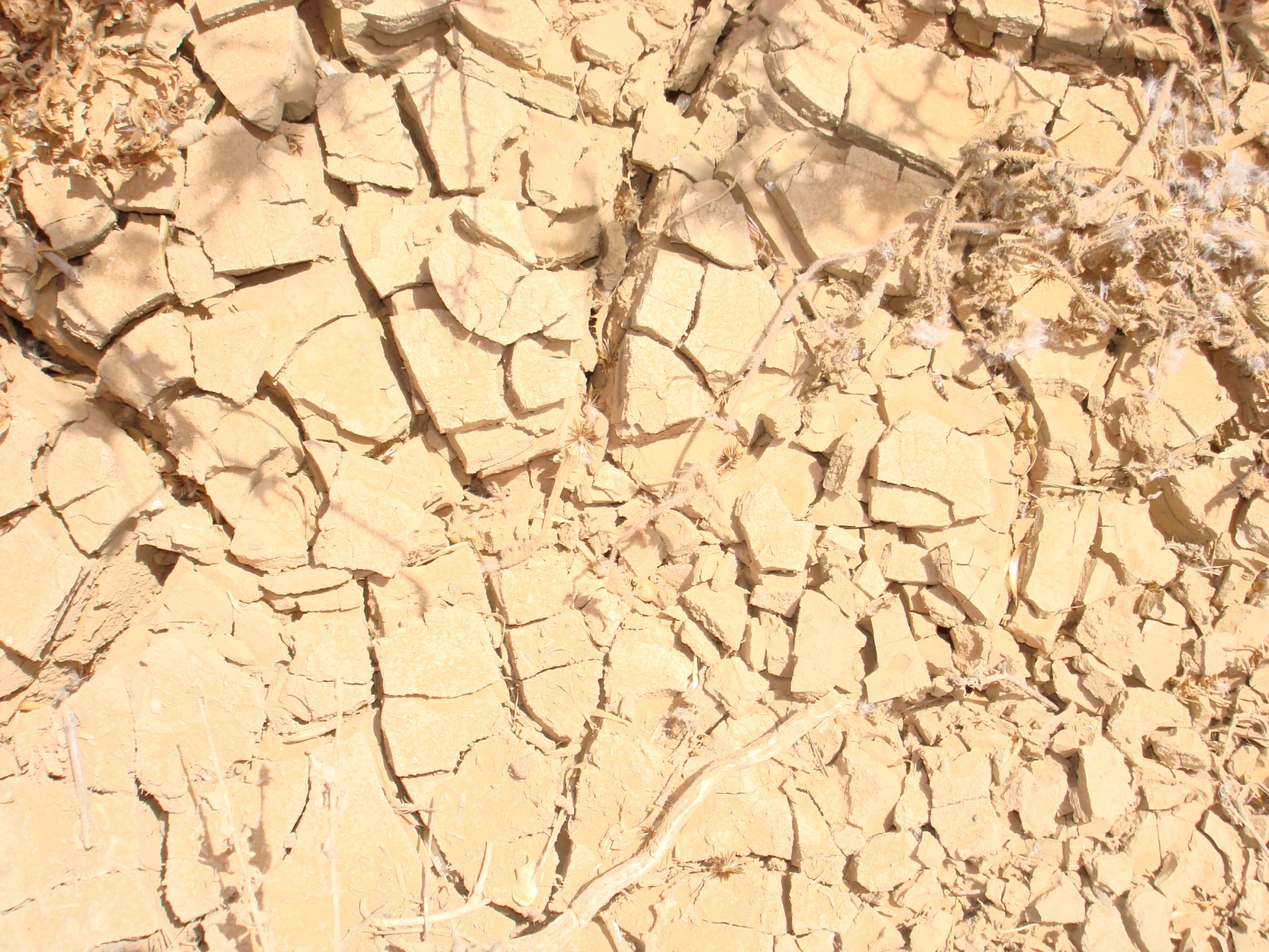 Need for Water
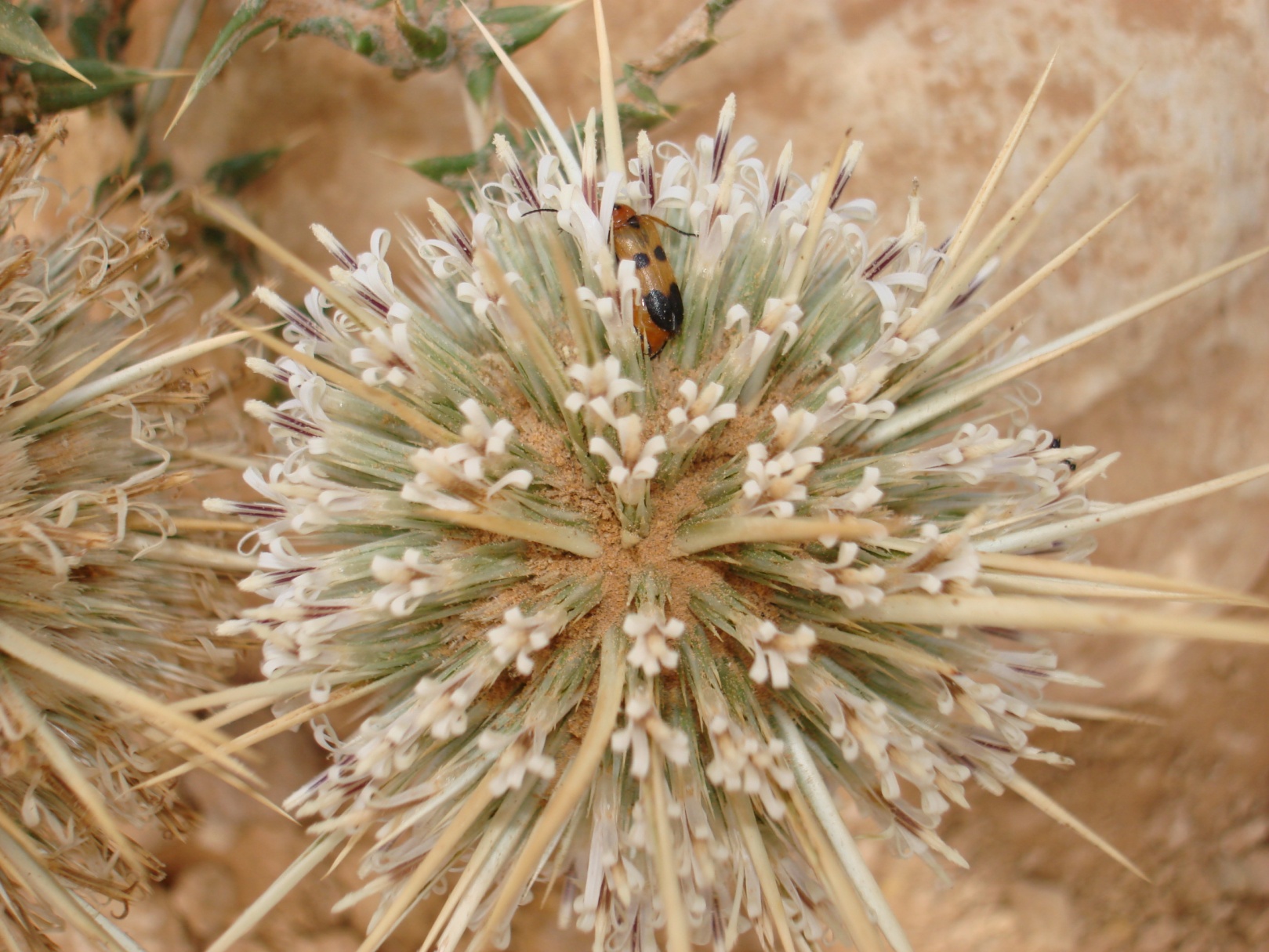 A caption of the habitat in the valley
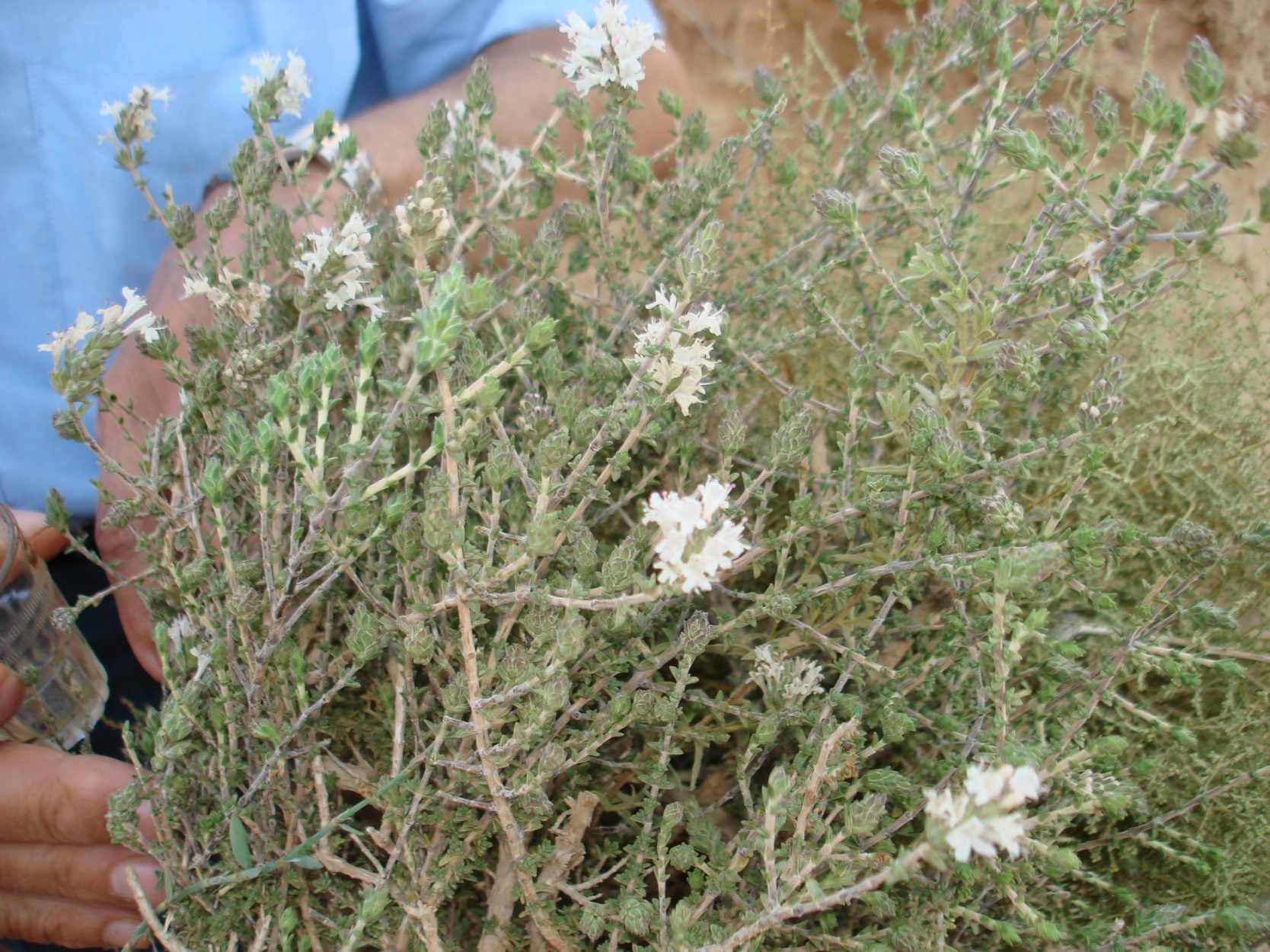 Wild thyme collected from the valley
Halk El-Dabae Valley (Hyene Mouth Vally)Friday 25 June 2010
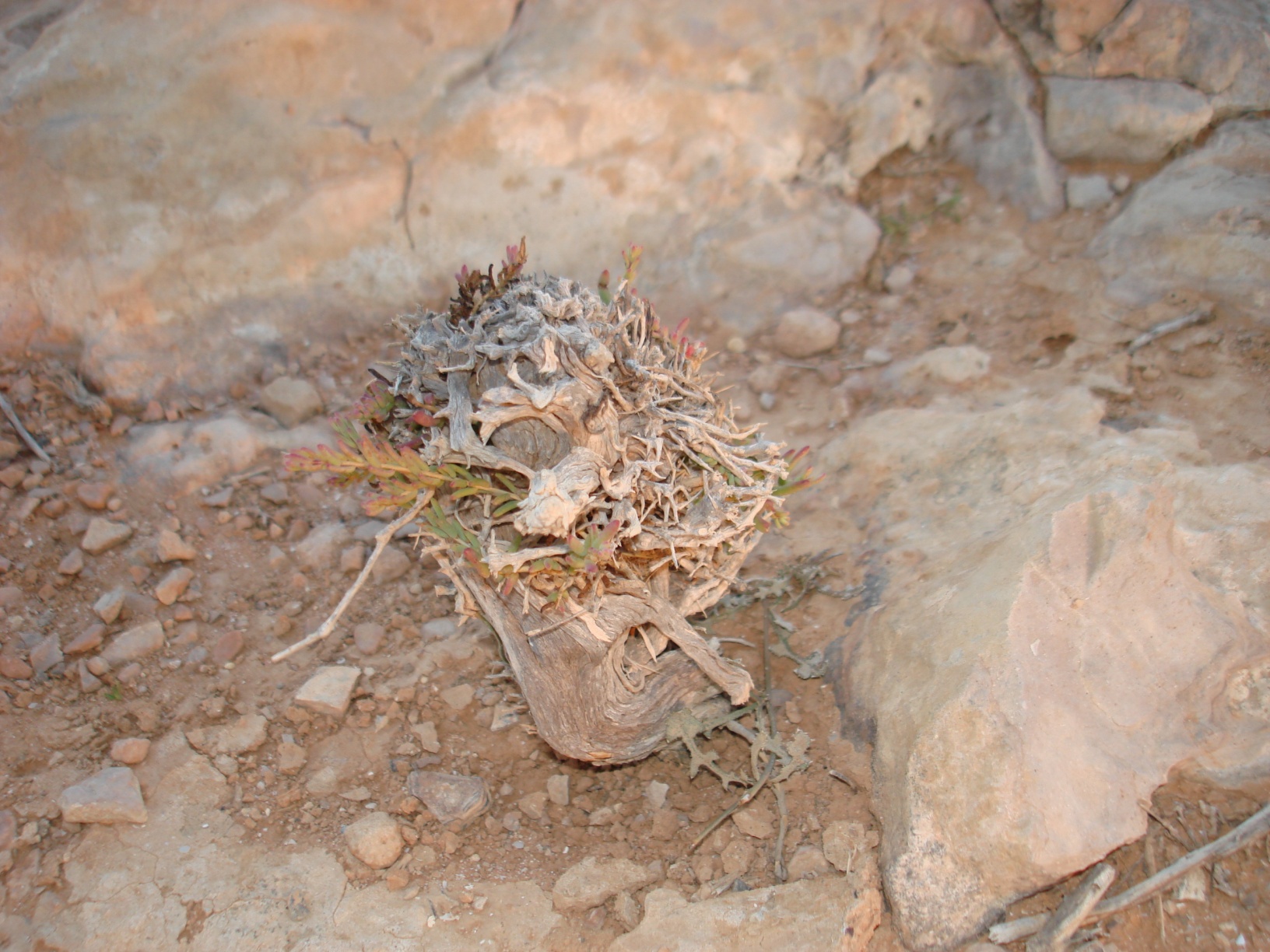 Just waiting for water
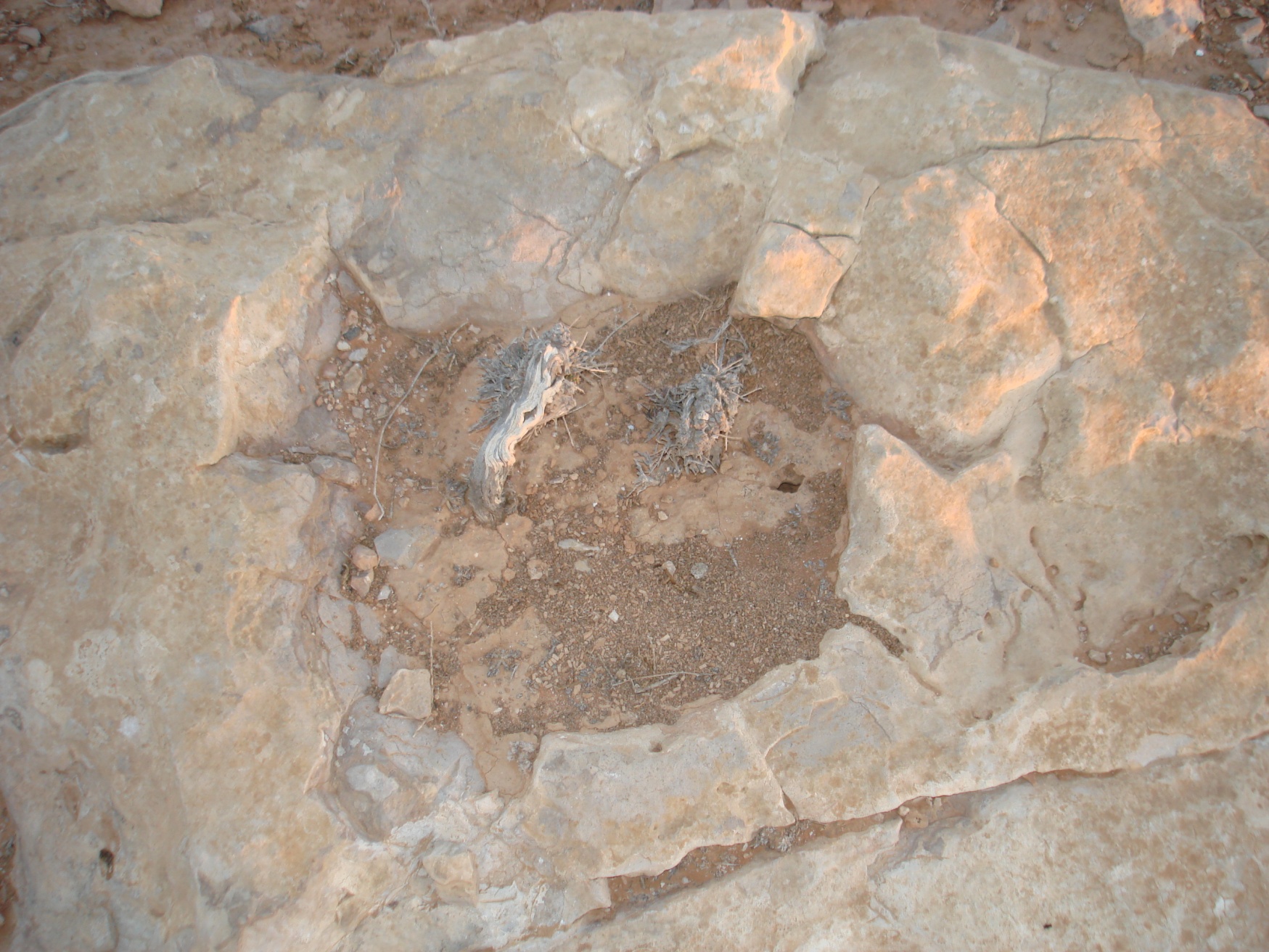 We are waiting for water
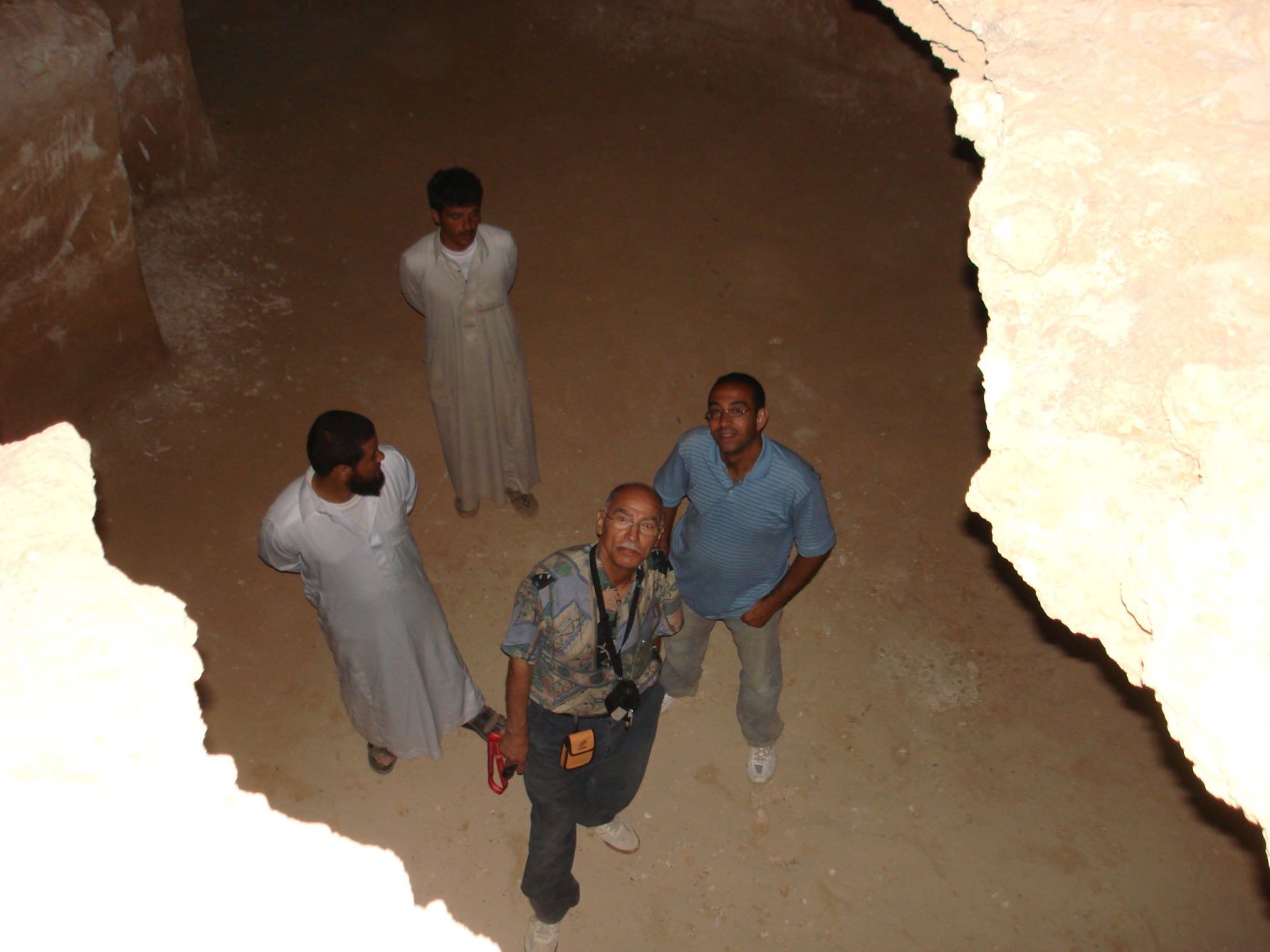 Inside a Roman constructed water storage cave
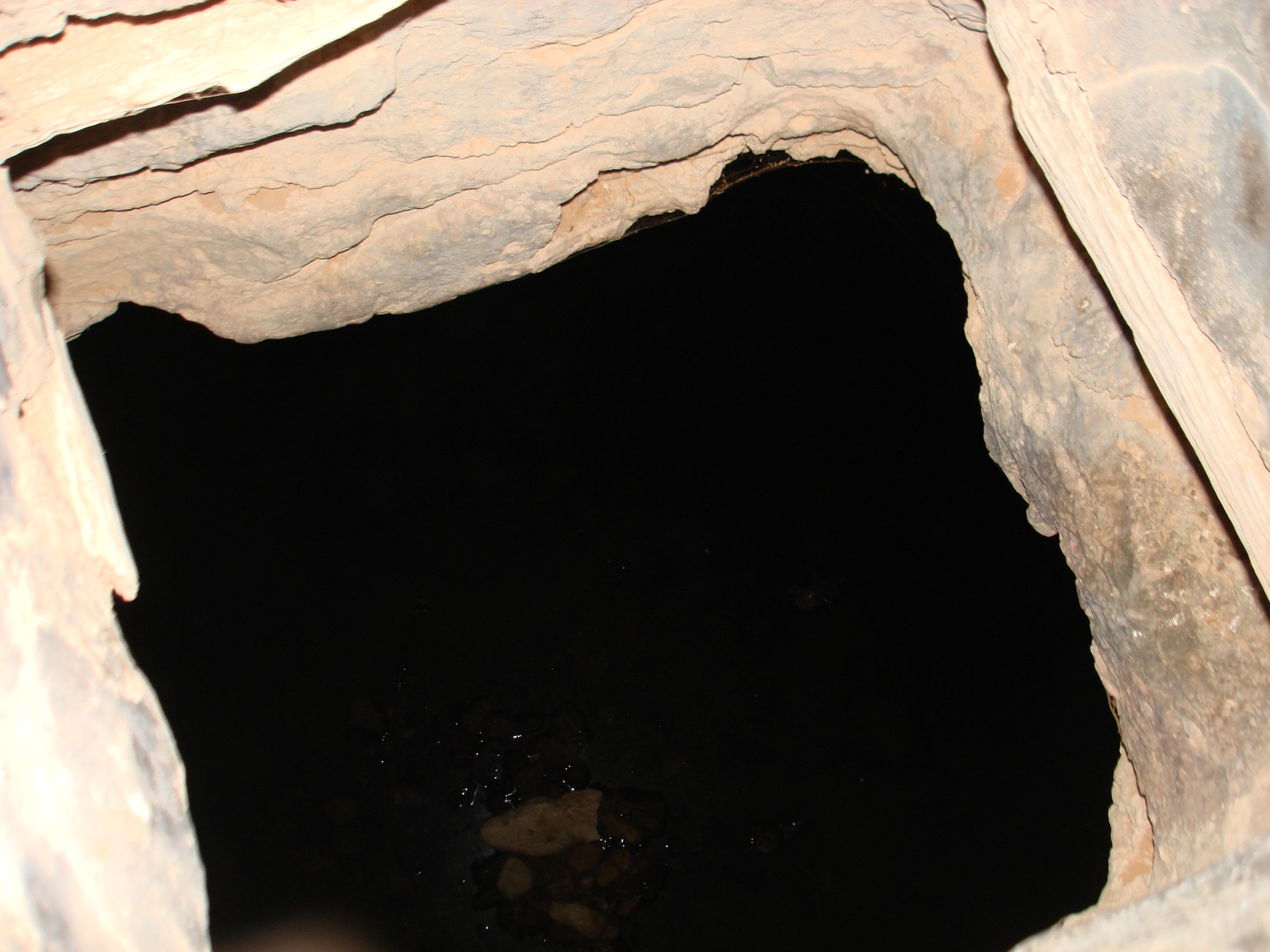 A Roman water storage cave
Digging for precious water
Thank You